New Government - policies & budget
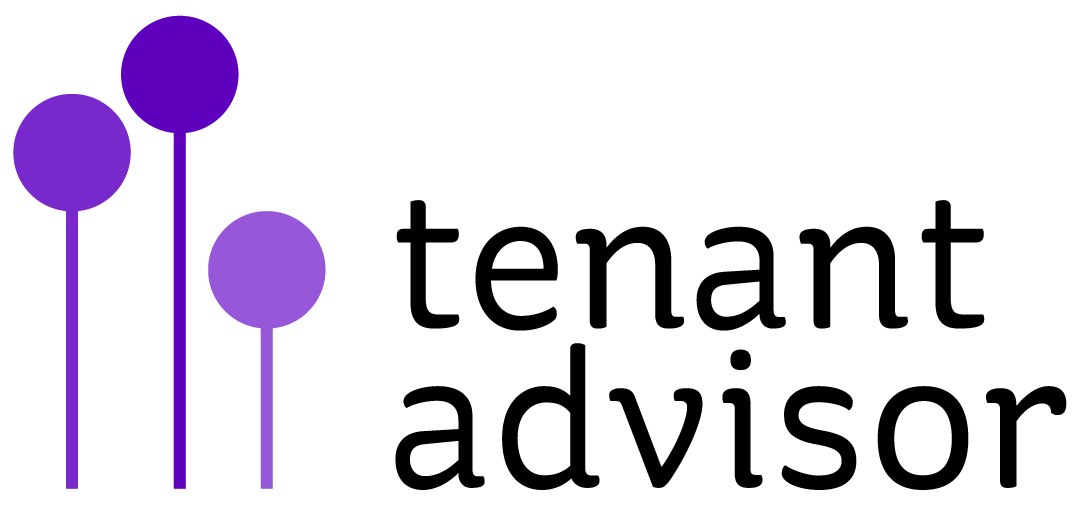 What does it mean for housing and for tenants?
May 2015New Government – new Policies
Right to Buy
New Homes
Housing Zones
Welfare Changes
Human Rights and immigration
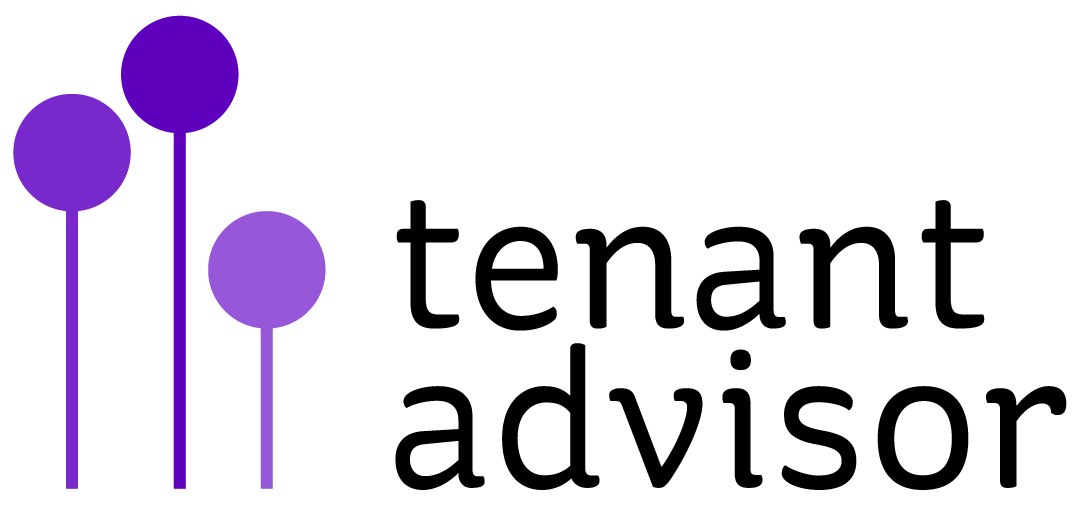 Right to Buy
Extend RTB to 1.4 million HA tenants living in their home for 3 or more years
35% discount, rising at 1% a year to 70% (up to £78,000)
LAs to fund this by selling off their most expensive property
HA receipts to create a £1billion brownfield fund
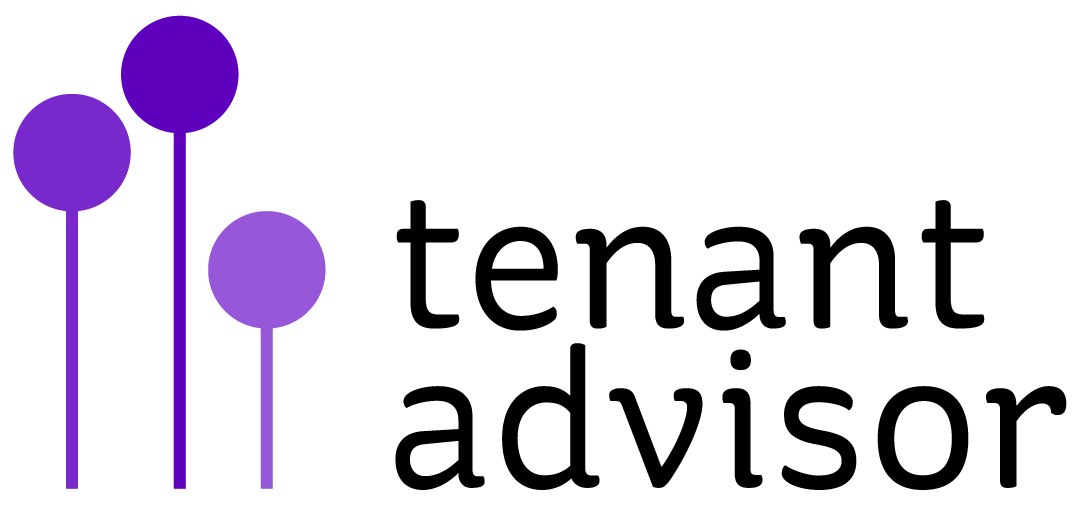 Brownfield plans and Housing Zones
Help LAs to fund LAs to clean up unused land
LAs to prepare a register of sites
90% must have planning permission by 2020
20 Housing Zones outside London – to build another 45,000 homes
5,500 of these in the north west – Wirral, Preston, Blackburn and Darwen
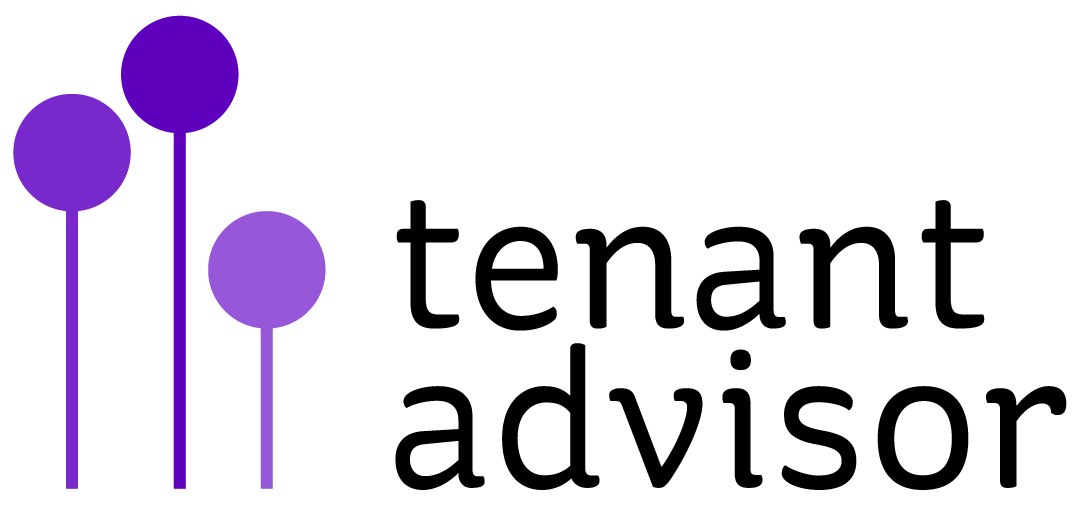 [Speaker Notes: A ‘housing zone’ is an area of land where the government provides funding to unlock the scheme – such as infrastructure, site acquisition and leaseholder buyouts.
The developer and local authority commit to providing a certain level of affordable and private housing, and must meet these targets on deadline as a condition of the funding.]
New Starter and Affordable Homes
200,000 new starter homes
First time buyers under 40 years
Sold at 20% below the market value (after 5 years you can sell)
275,000 affordable homes by 2020  (50,000 a year of the 100,000 needed for a number of years now)
LAs must help self builders
Simplify planning system
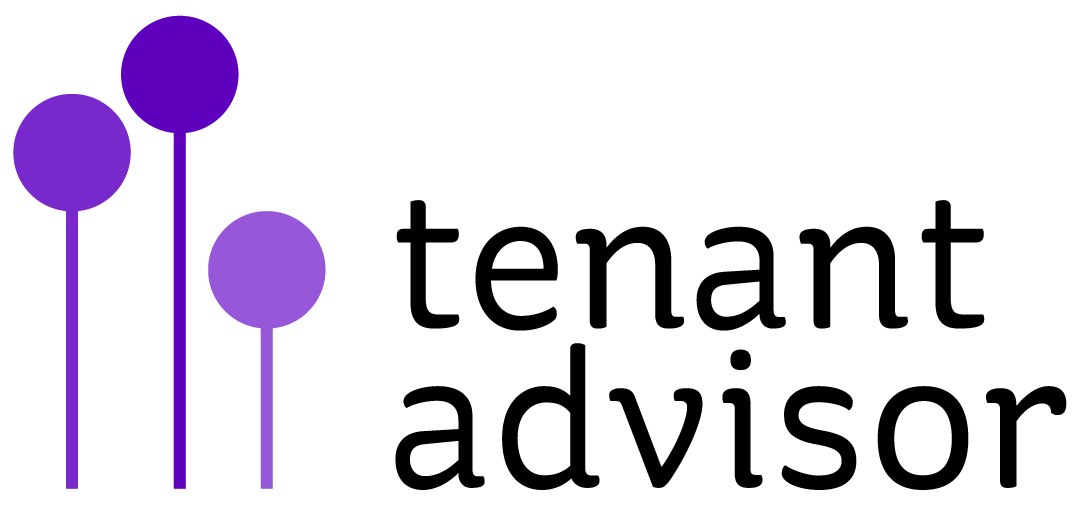 Welfare Changes
Reduce the maximum claim per household fro £26,000 to £23,000
End automatic payment of Housing Benefit for 18-21 year olds
Freezing working age benefits for 2 years
Another 12billion to go – not sure exactly where yet!
Less money – less rent – less income in the business plan
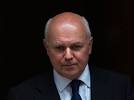 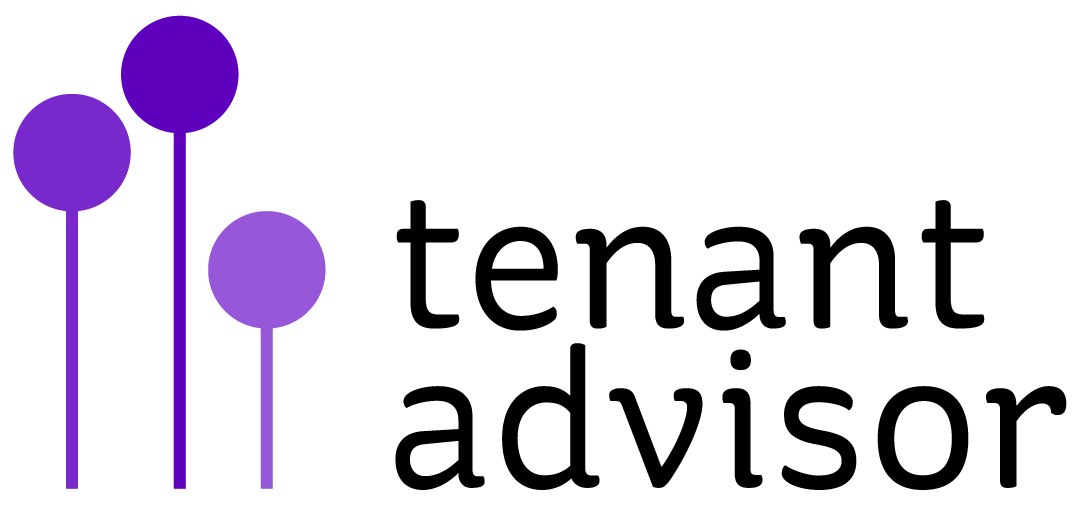 Human Rights and Immigration
Immigration Bill to make it easy to evict illegal immigrants
Requirement for private landlords to check immigration status of tenants
Consultation on Bill of rights to replace the Human Rights Act
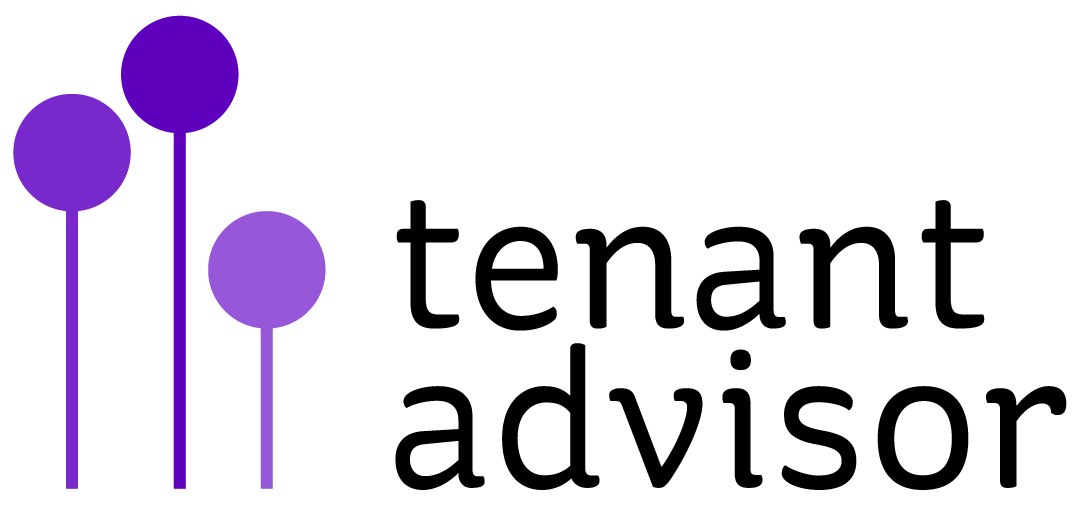 What else?
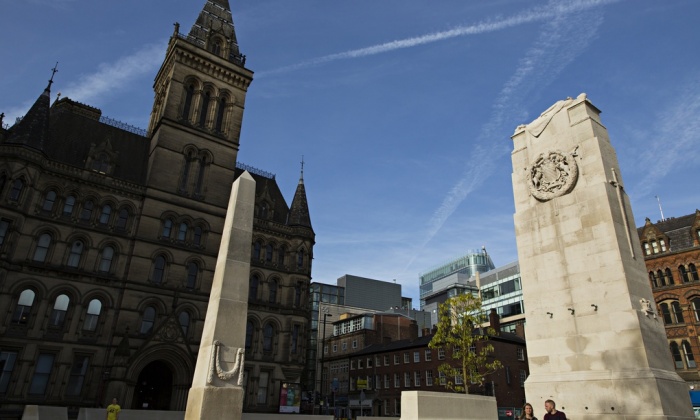 Cities an devolution Bill – elected mayors and delivery of Greater Manchester type deals to take over delivery of services
Draft Public Service Ombudsman Bill – combine the housing, health, L Govt and parliamentary Ombudsman services
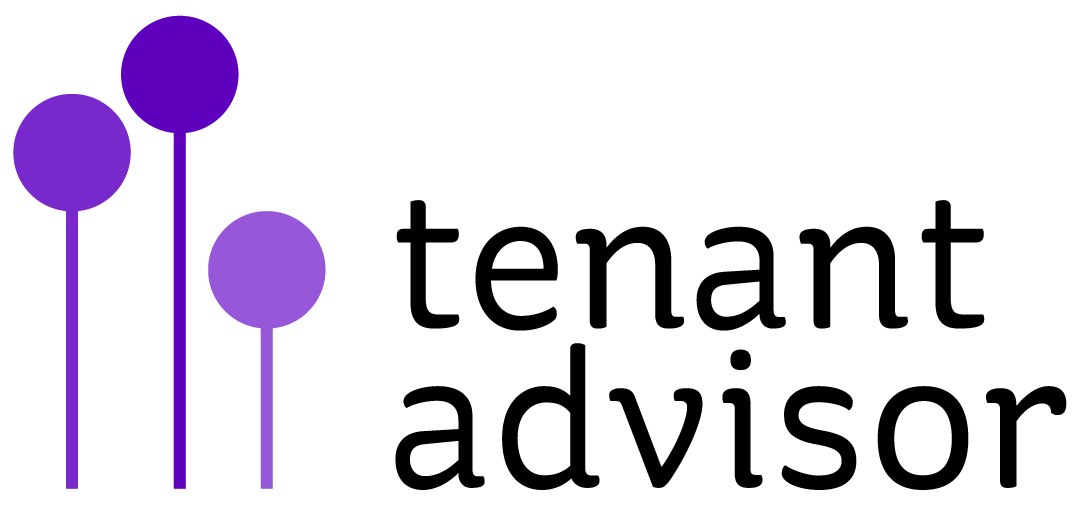 July 2015New Government – new budget
The benefit cap reduced from £26,000 to £20,000 by 2016/17
Working age benefits frozen for four years, together with other welfare changes
Social housing rents to be reduced by 1% each year over the next four years
End to lifetime tenancies
£30k earners will have to pay closer to market rent
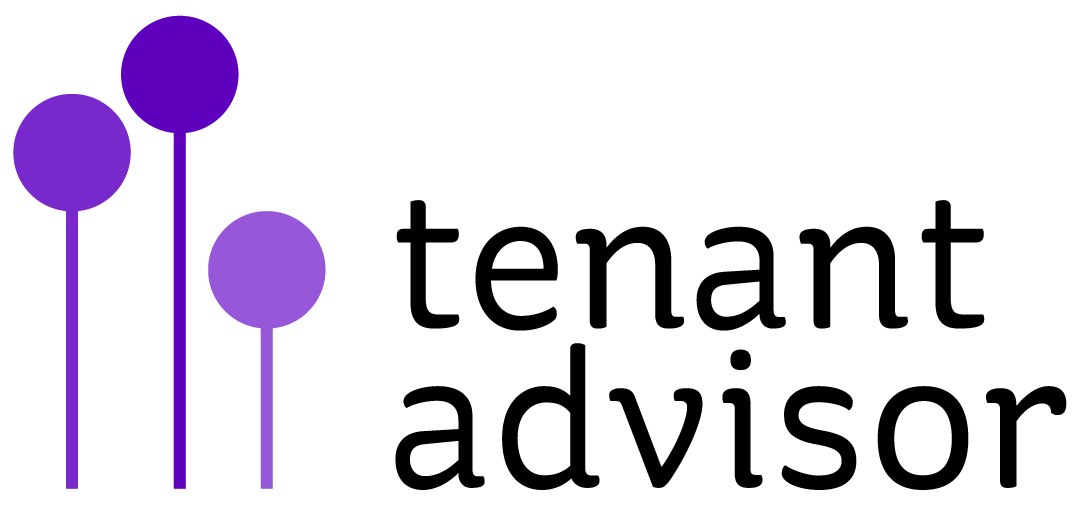 Benefits
Working age benefits, inc HB frozen for 4 years
The benefit cap reduced from £26,000 to £20,000 by 2016/17 (£500 to 385 a week up north)
No automatic HB for 18-21 year olds and a youth obligation
Abolish UC work allowance – non disabled or childless
Tax credits reduced from £123.46 a week to £74.04 (48p in every £)
2017 – first child – parent to work at 3 years and no extra child benefit for first child
2018 – mortgage interest – becomes a loan
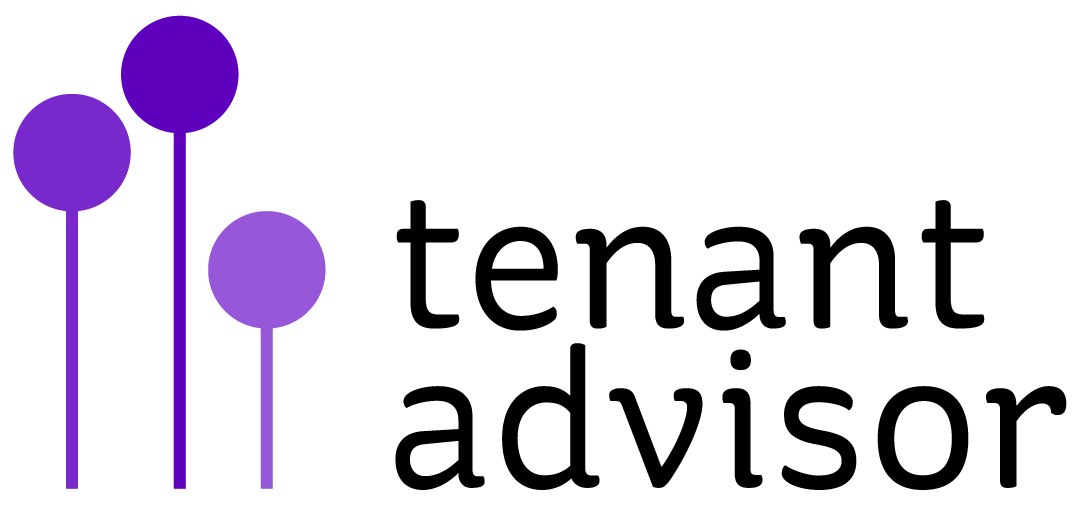 [Speaker Notes: The chancellor announced a number of measures intended to reduce spending on welfare:
The overall benefit cap, currently set at £500 per week (£26k per year) for a working age household with children, will be reduced to £385 (£20k per year) or £442 (£23k per year) in London
Housing benefit (HB) will be frozen for four years from April 2016, along with both child and working tax credits and a number of other working age benefits, including jobseekers’ allowance (JSA), employment and support allowance (ESA), income support and child benefit
Under universal credit (UC) the work allowance (the amount a claimant is allowed to earn in wages before their UC award begins to be reduced) will be abolished entirely for non-disabled, childless households. For all other households whose claim includes housing costs, it will be reduced to £44.30 per week (£192 per month)
From April 2016 the income threshold for tax credits (equivalent to the work allowance for UC) will also be reduced from £123.46 per week to £74.04. In addition, the taper rate (the rate at which tax credits are then withdrawn) will be increased from 41% to 48%. This means that for every extra pound a claimant earns over £74.04, their tax credits will be reduced by 48p
From April 2017 18-21 year olds submitting a new claim for UC will not be automatically entitled to receive the housing costs element (the equivalent of HB). There will be exceptions for: 
those who are parents and whose children live with them
vulnerable groups
those who had previously been living independently and working continuously for 6 months
From April 2017 18 -21 year olds receiving UC will also be subject to a new youth obligation. They will be expected to participate in a programme of support at the start of their claim and to apply for an apprenticeship or traineeship, gain work place skills or go on a work placement after six months
From April 2017 new claimants in the ESA work-related activity group (those who receive the lower rate of ESA) will only be paid the equivalent of JSA. This is a reduction of £29 per week, however they will still receive additional support to help them seek work
From April 2017 both the child element of UC and child tax credits will be limited to a maximum of two children in most cases. This will affect new UC claimants and households who have a third (or subsequent) child born after April 2017. However child benefit will still continue to paid on third and subsequent children
From April 2017 the family element in tax credits, the first child premium in UC and the family premium in HB will all be abolished. In effect this means that the amounts paid for a first child will no longer be more generous than they are for subsequent children. Similarly, this will affect new UC claimants and households who have a first child born after April 2017
From April 2017 parents claiming UC, including lone parents, will be expected to prepare for work when their youngest child turns two and to look for work they turn three
From April 2018 payments made under the support for mortgage interest scheme will no longer be non-repayable. Instead they will be made as loans, which will be repaid either upon the sale of the home or when the recipient returns to work]
Rent reduction at 1%pa for 4 years
Current business plans assume a rent plus 1% increase, plus CPI (forecast at 0.9% in September 2015)
Details coming out
In reality a 2.9% decrease in income in year one 
Reduce rents in social housing by on average 12% by 2020/21
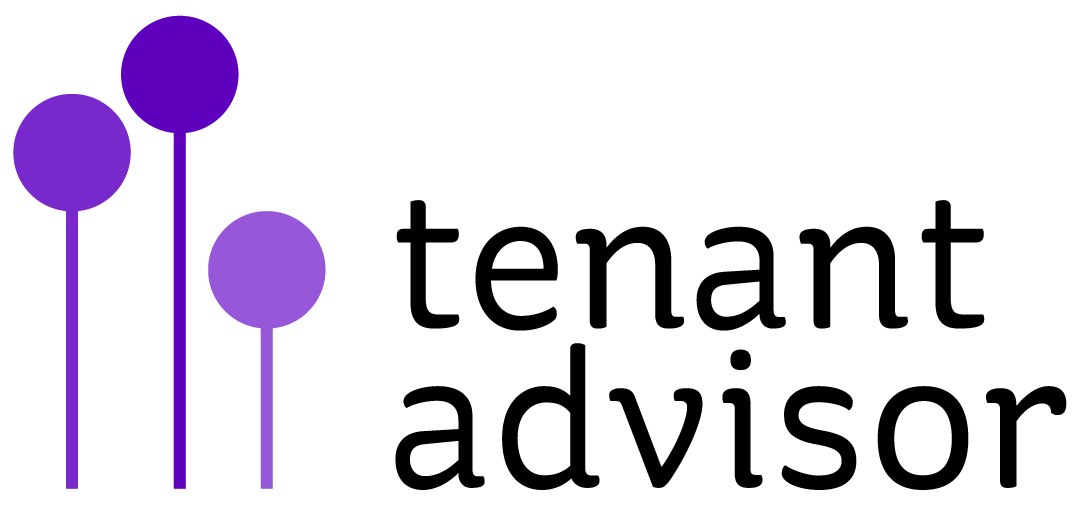 Household incomes
Tenants in social housing who earn more than £30,000 per year in the north will be expected to pay market or near market rents. 
LAs expected to pay the extra money raised to the Exchequer to help with deficit reduction
HAs expected to reinvest the money to build more homes. 
Government will be consulting on the detail of this measure.
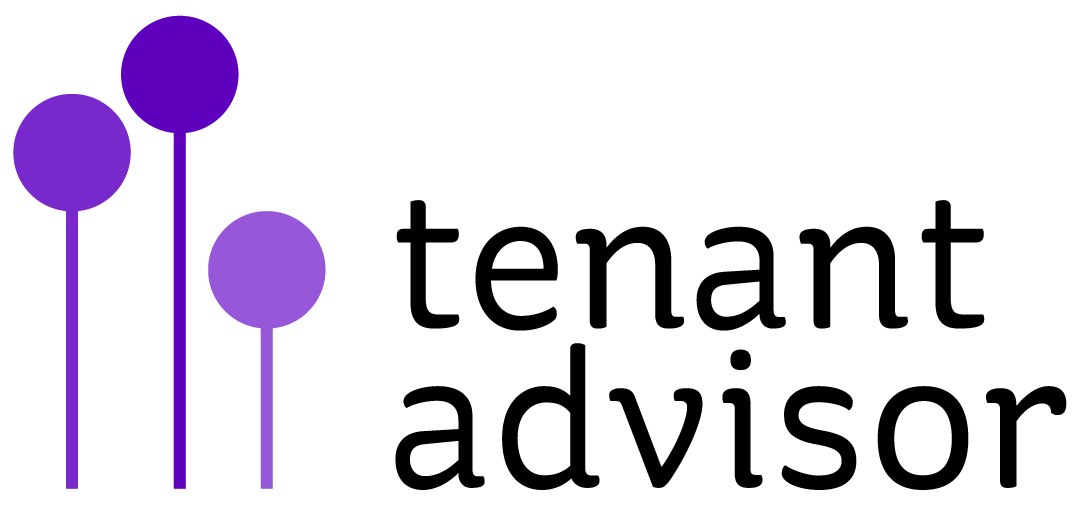 Lifetime tenancies
Government will review the use of ‘lifetime tenancies’ for social housing with the aim of limiting their use and ensuring that best use is made of stock.
HCA said they will be encouraging shared ownership and some affordable rents last week (social rents only if case can be made)
Creation of help to buy ISAs, which will be available to savers from December 2015.
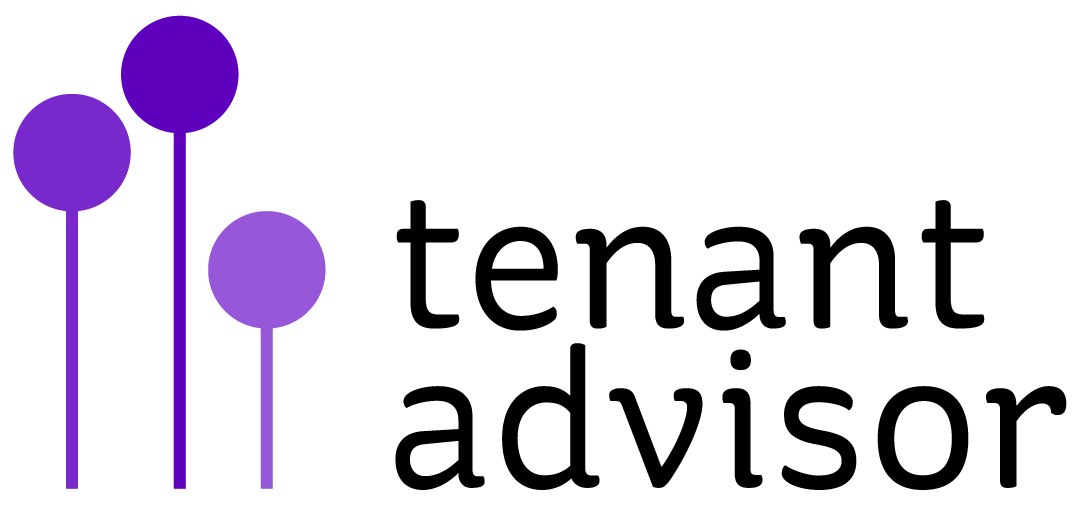 Deep Dive inspections
Extensive document list requested
Board meeting attended
Follow up meeting
Team of 4/5 at HCA
Lots of interaction & further info requests
St Vincent’s HA Pilot – Feb to June
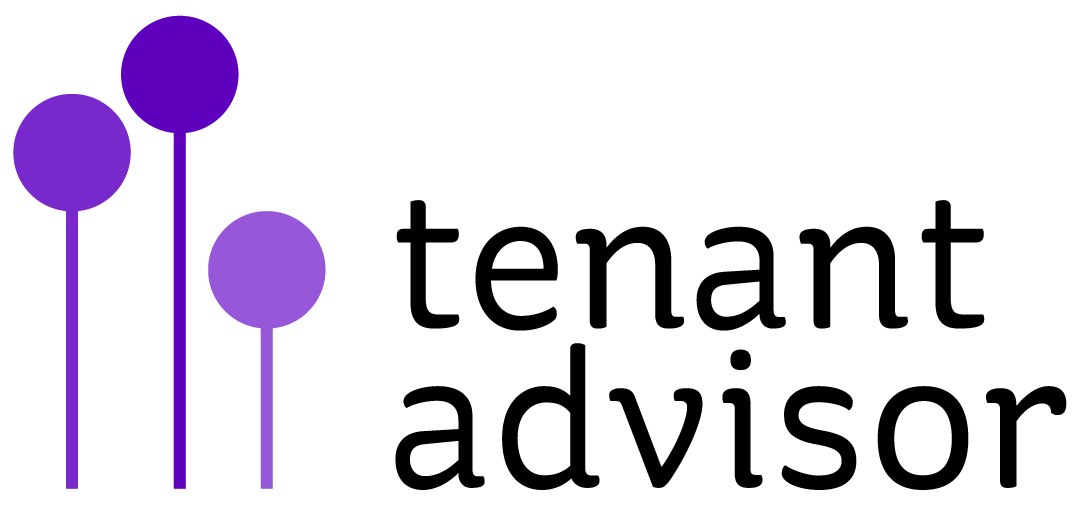 Over to you – Discussion
Government Policy
Changes made in the budget
Spending review

What do your tenants know about this?
What is the role of CI staff in this?
How do we get tenants up to speed?
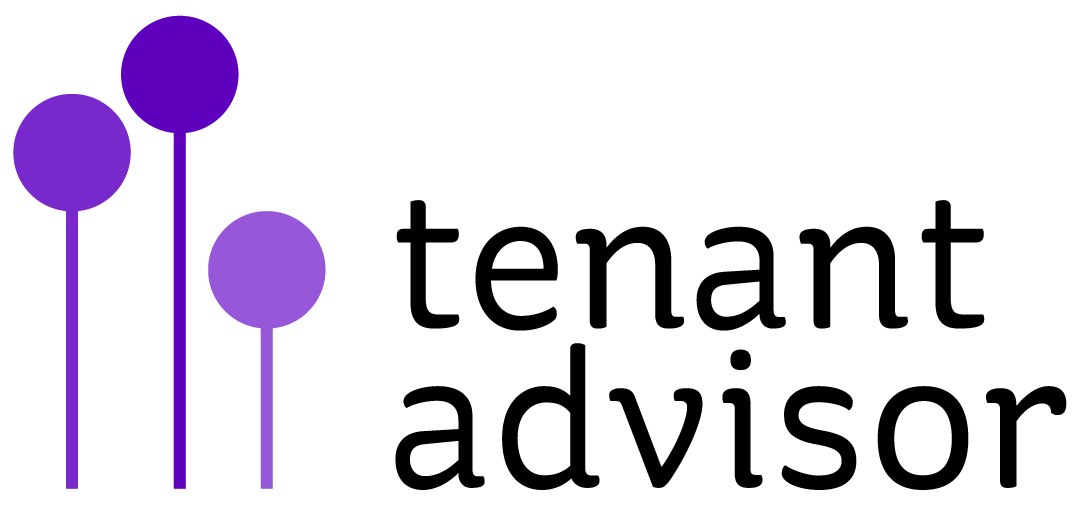 Break
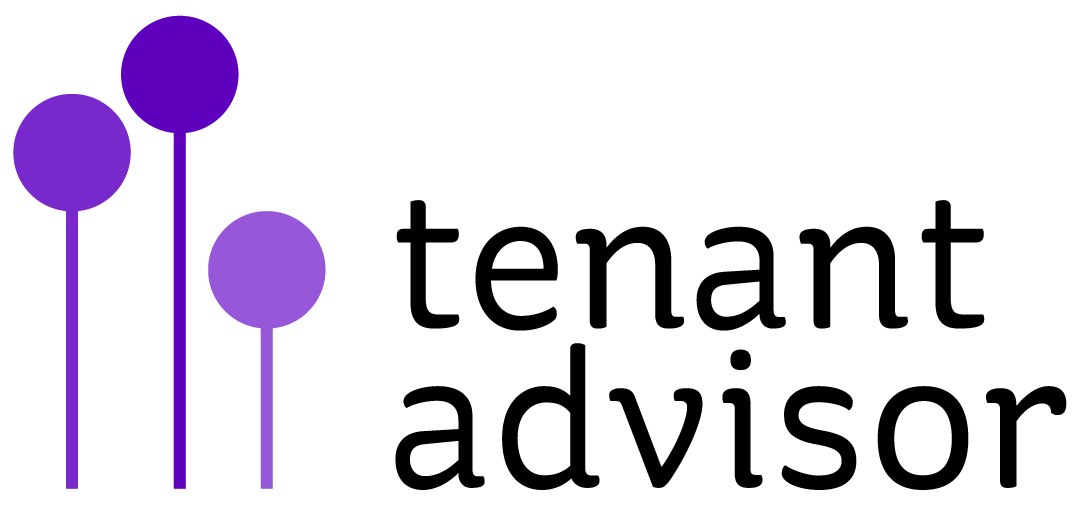 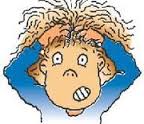 A bit of navel gazing
Customer involvement:
Does this have any relation to what tenants want?
Are many tenants engaged?
Does tenant feedback turn into actions quickly?
Is it tailored for different groups?
Are we clear on outcomes expected from involvement?
Customer Surveys
Do surveys help to understand tenant needs, aspirations and perspectives?
Benchmarking for satisfaction and performance? 
Are we best in class?
Does any of above information aid business decisions or regulatory compliance?
VFM? – the answer should be yes to all of these
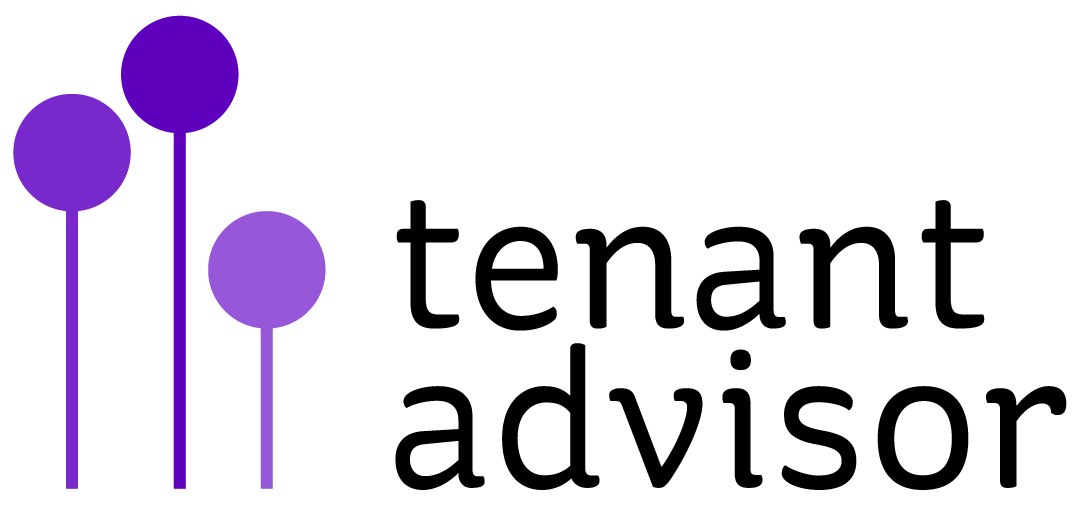 Protected for now
Tenant involvement = cross cutting standard
Scrutiny Panel or similar
Performance
Policy
Complaints information
Choice
Annual reports
RTM and repairs cashback engagement
Statutory consultation – changes in management
VFM – Stakeholder  involvement in look back and forward
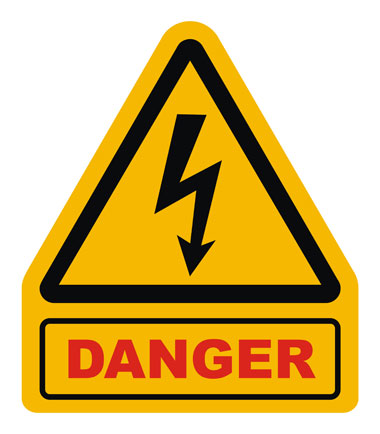 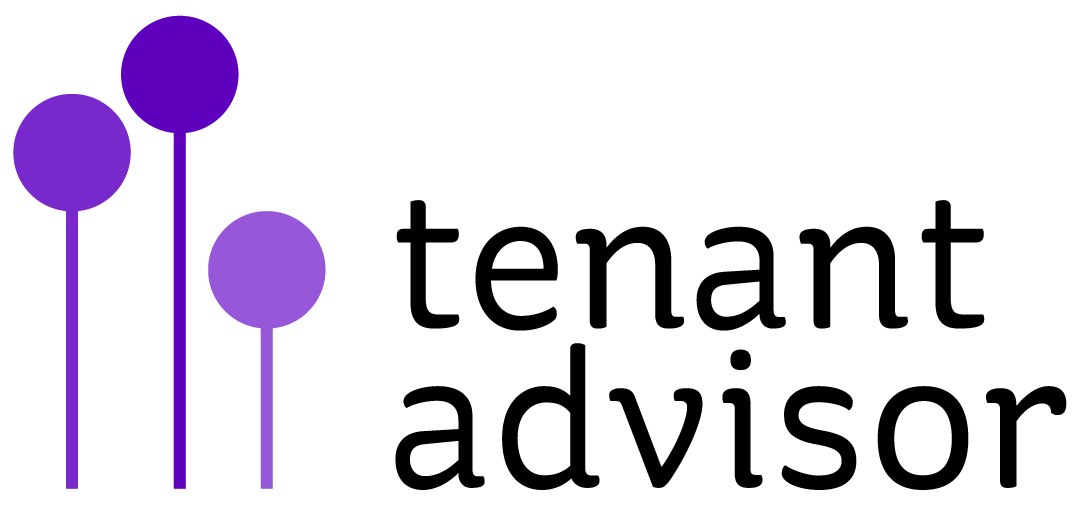 Recent reportsThe business case for resident involvement
Amicus Horizon - Success, satisfaction and scrutiny – the business case for involving residents
Tenants Leading Change – An investment, not a cost – the business benefits of tenant involvement
Family Mosaic - Changing Places – how can we make resident involvement relevant?
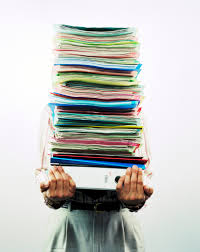 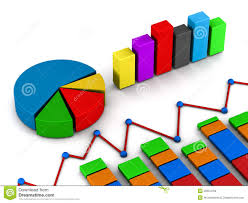 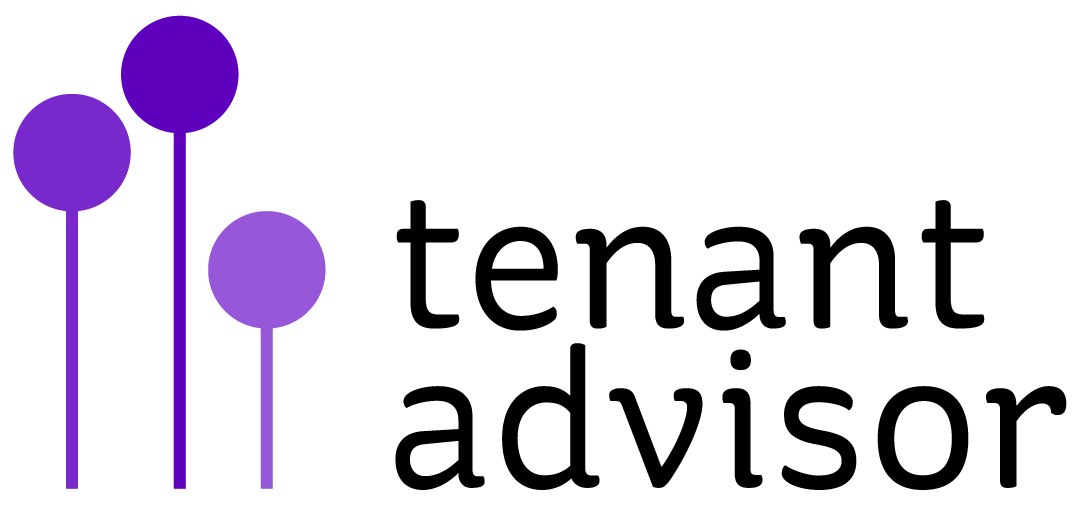 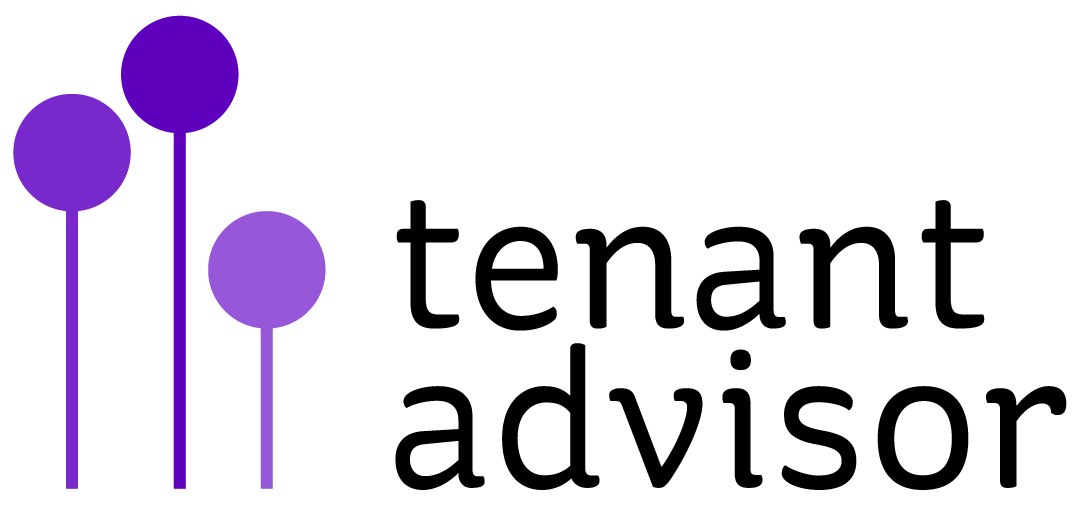 Changing Lives Report
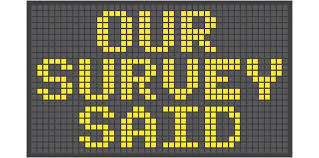 More surveys 
Better use of insight 
Focusing on local empowerment of active citizens to replace the demise of TARAs
Better use of social media
…………..Not yet proven – 5 studies to follow
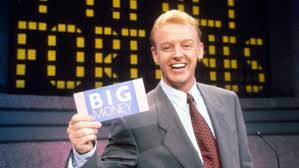 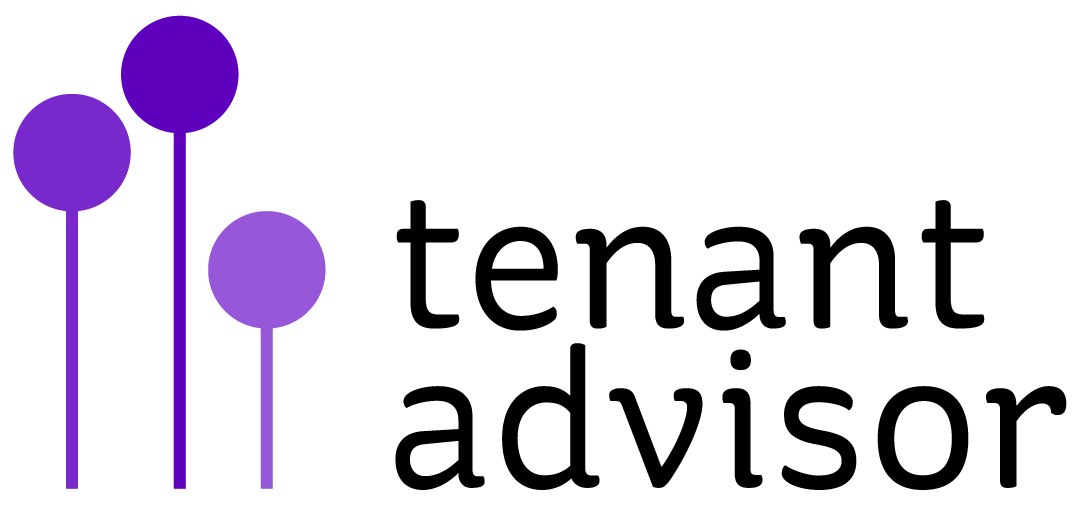 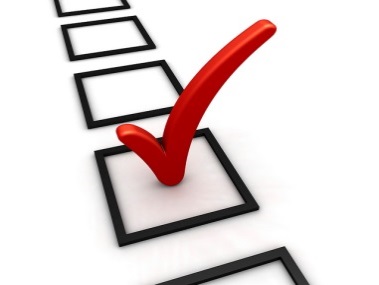 Social Media/Surveys
Conflicting reports – social media, surveys and market research v meetings
Need to ensure the correct information enables and informs decision-making, through appropriate methods How we do this
Run surveys (ongoing, quarterly, annual, biennial)
Mixed methods – phone, by post, random sample, full census
Mostly done externally, with analysis done internally
STAR widely adopted and feeds into benchmarking
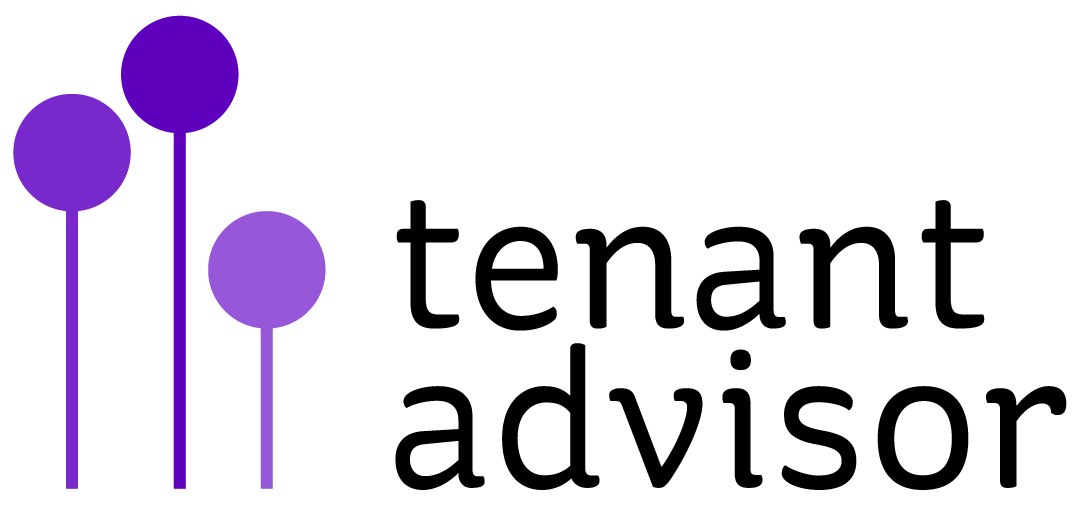 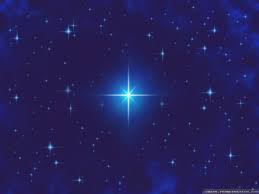 STAR and other satisfaction surveys
Satisfaction with service provided by housing provider
Satisfaction with home/neighbourhood/rent/service charges/repairs
Satisfaction with opportunities to get involved
Satisfaction with views taken into account
Phone surveys by staff and tenants and paper surveys on specific services
BUT:
Issues of frequency of collection and use of data for decisions
Inconsistency in benchmarking comparisons
Are your standards really measurable or known?
Do service surveys measure more than politeness ?
Do you review combined positives scores and movement?
Do you offer alternatives in the satisfaction box?
What do you do with the benchmarked results?
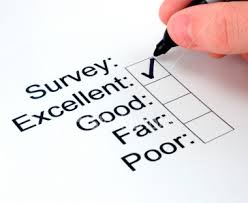 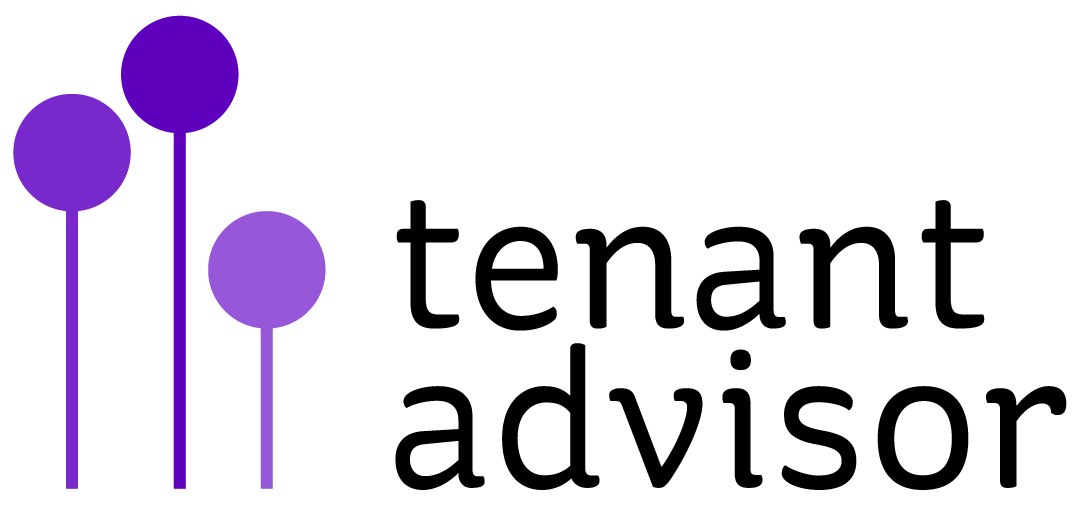 Approaches to customer satisfaction
Public Sector
Quality, expectation, service
Quality of life 
Social objectives
Private Sector additions:
Value and image
Loyalty
Financial performance
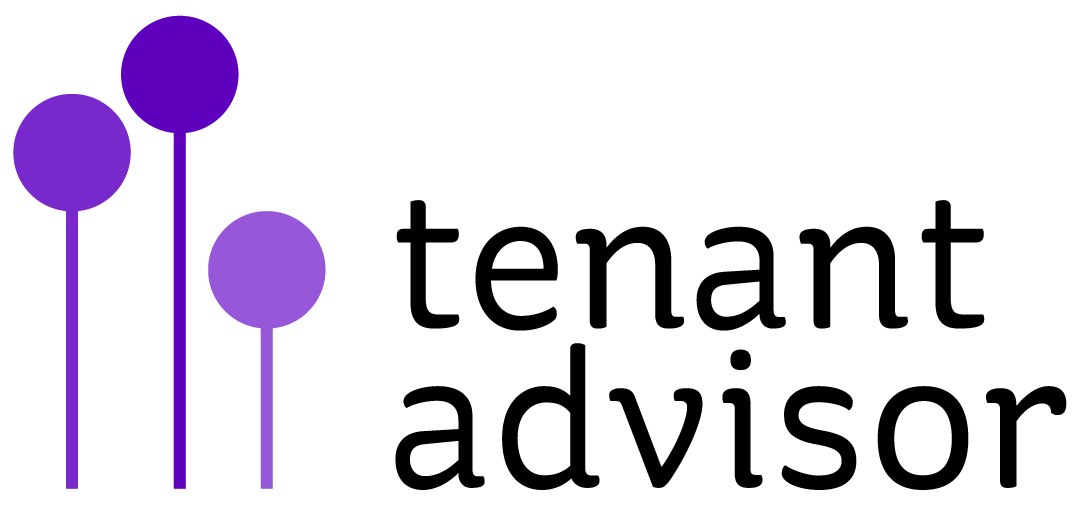 Satisfaction is good business in the private sector
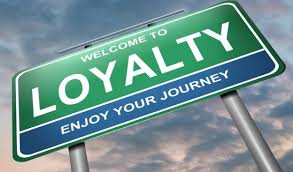 Loyalty rises with satisfaction
Recommendation rates rise with satisfaction
Higher satisfaction = better sales
Loyalty means different things to HAs with little consumer choice ……though this might impact on the bottom line
VFM – becoming more focused  to improve services quality an reduce waste
Financial Performance -  Setting KPIs and meeting targets - recent reports say CI helps the bottom line
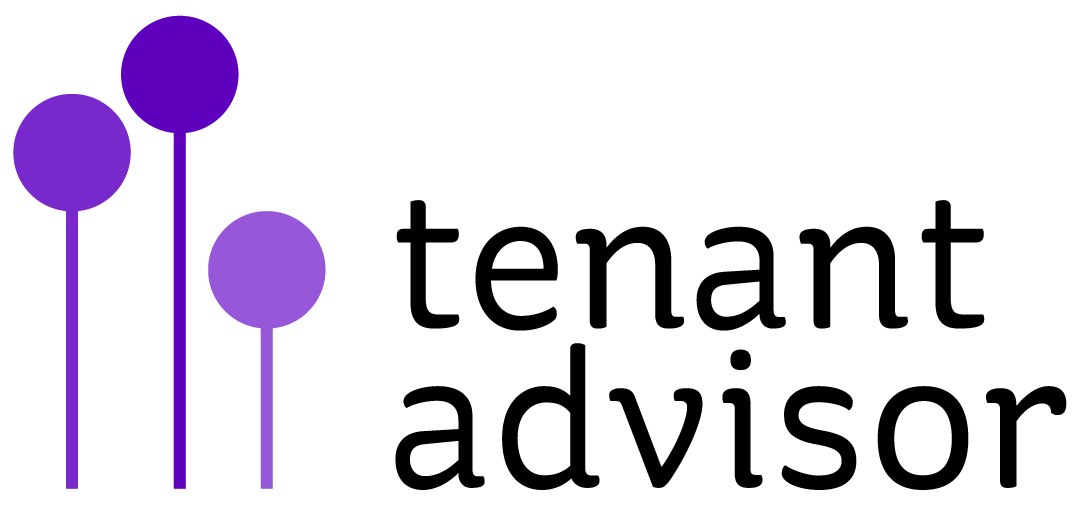 Why we do it
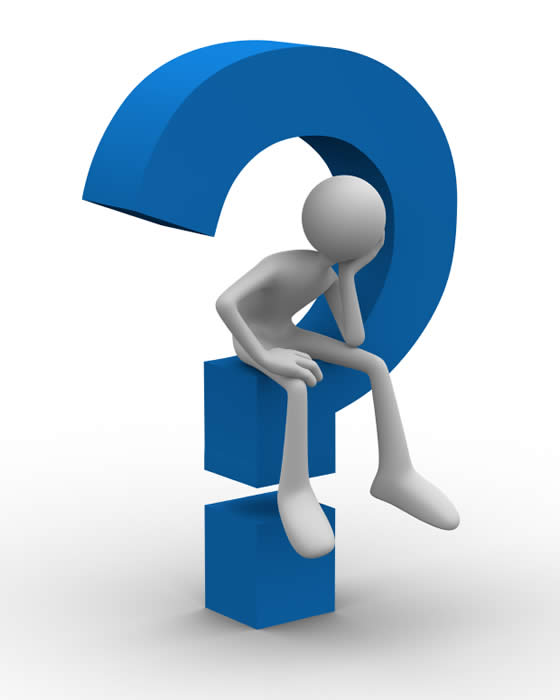 Performance Management – KPIs, Targets
Understand residents’ needs and aspirations leading to service improvement
Benchmarking
Value for Money (regulatory compliance)
Because we have always done it that way
But, nothing particularly insightful
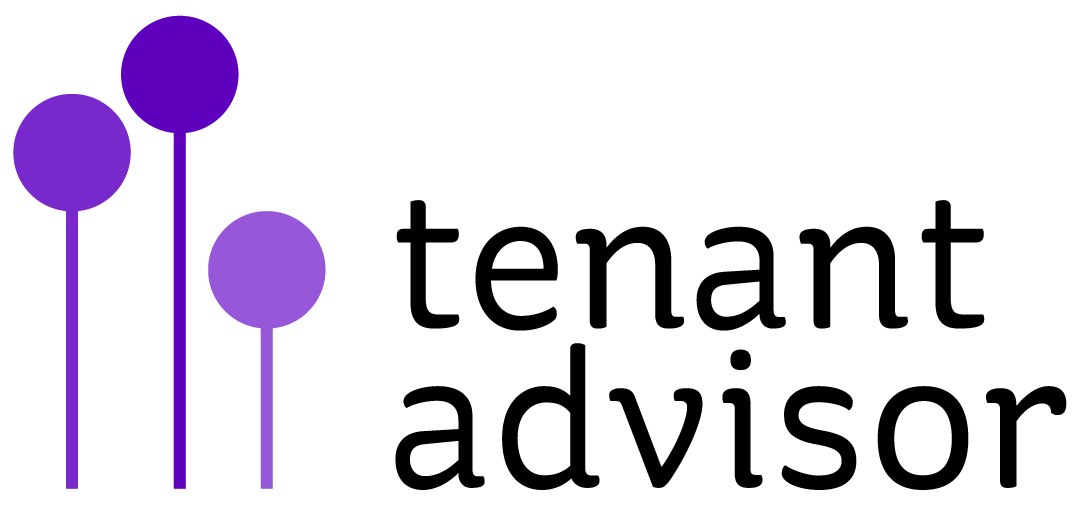 Tenants Leading Change Report (2)
Most effective
Shaping neighbourhoods 
Scrutiny 
Involvement in governance
Communications on Welfare Reform
Tacking ASB
Regeneration programmes
Least effective
Surveys, market research and on line involvement – less so
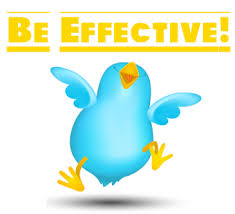 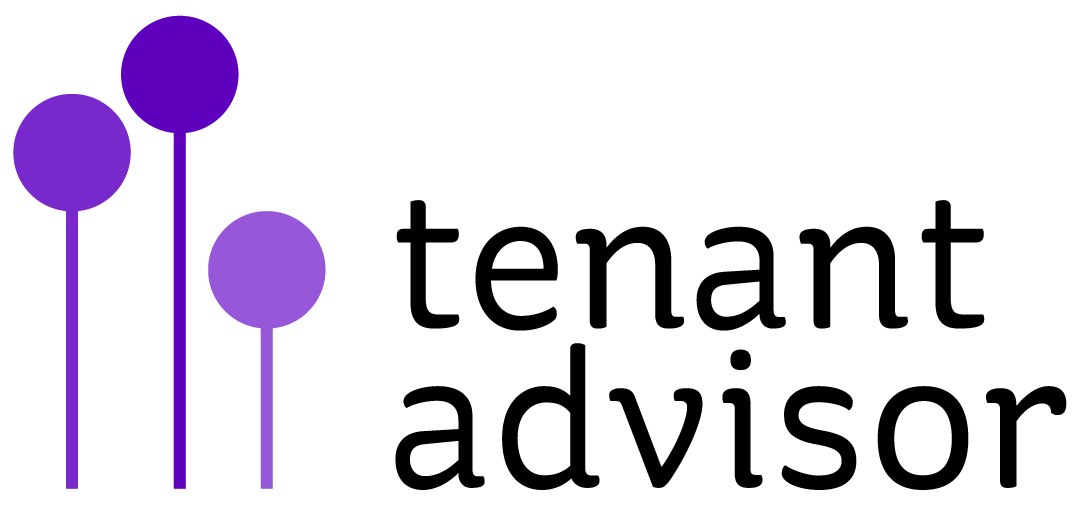 [Speaker Notes: Other benefits:
Tenant Management - tenant knowledge
Support networks, meeting neighbours, tackling isolation and engaging diverse groups
Confidence, skills and employment; inspiring staff
Tenant Satisfaction 
     –38% of staff reported a link
So every one must appreciate involvement – right?]
Feedback – STAR - HACT
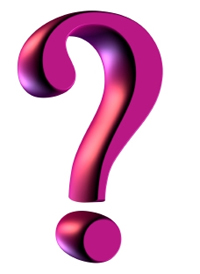 Do current approaches reflect best practice and are they relevant to resident experiences? 
Do surveys provide the critical information needed to inform business decisions and build high quality services? 
Do these surveys provide much value and insight and do they help us understand residents’ needs and perspectives? 
Is the focus on satisfaction too narrow at the expense of more important information, such as wellbeing of residents?
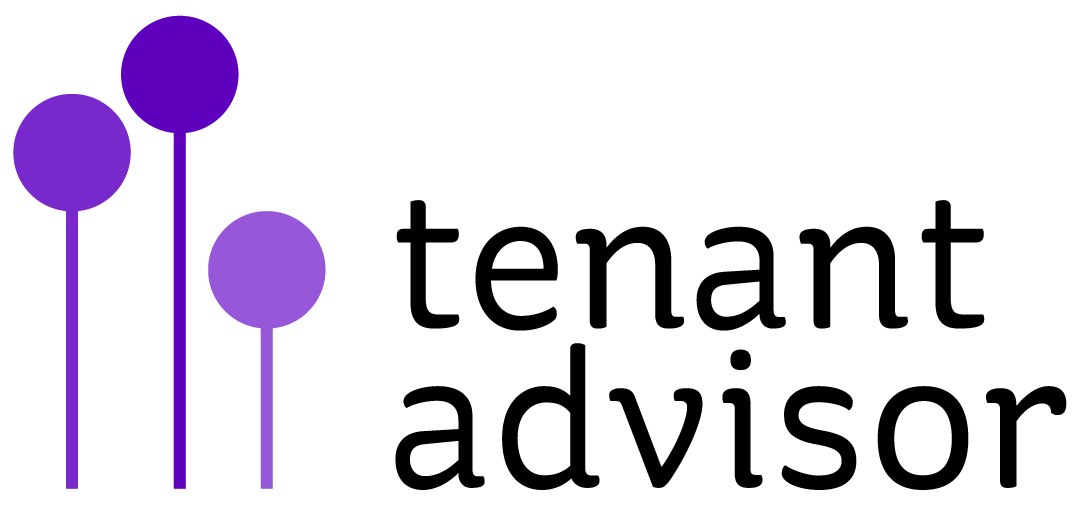 Problems with surveys and STAR
Not a coordinated approach - benchmarking
No clarity of use of data – VFM?
Data not fully utilized to drive insights – aggregate scores
Method not  tailored to different groups
External factors - excuses – impact?
Not actioned – other work called for
Responses are impressionistic – mood?
But the info should:
Inform business decisions
Improve services
Set KPIs and meet targets
Be collected regularly
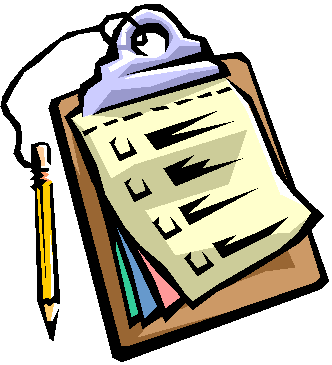 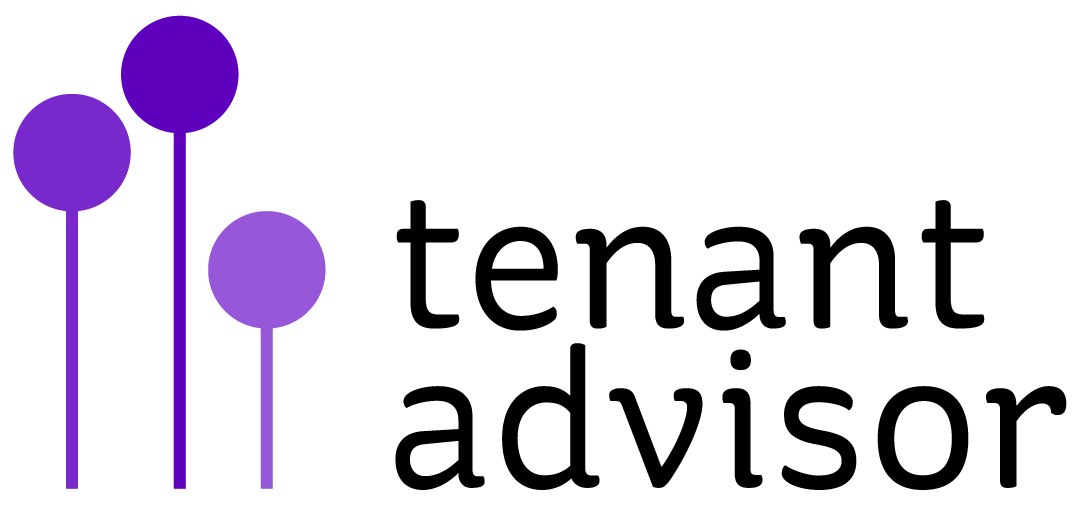 Better satisfaction information
Capture wider impacts – recognize it is not a single transaction
Inform business decisions and improve  residents’ lives
Deliver above and beyond current methods – behaviour, big data, data analytics
What do tenants want from us (and other services) and other organisations?
What do tenants expect 
What do they think they get 
What do they consider excellent would look like?
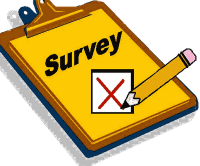 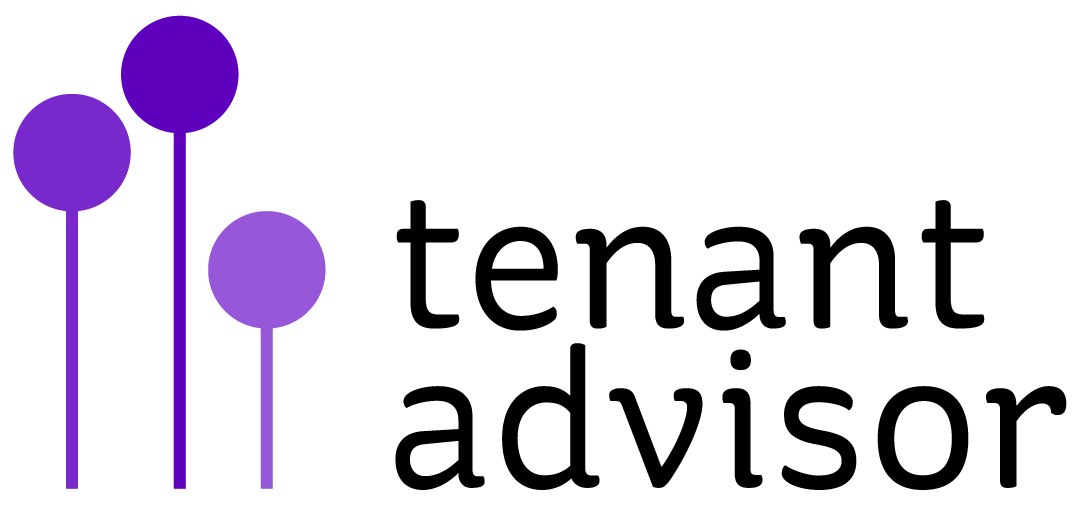 HACT working with us?
Measure wellbeing and life satisfaction
In-depth analytics to aid more informed benchmarking
Improve understanding of the drivers of satisfaction as well as the outcomes from it, linked to business performance
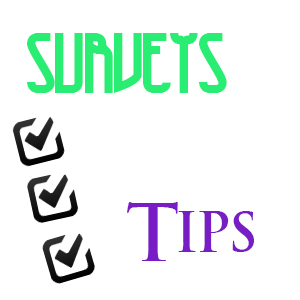 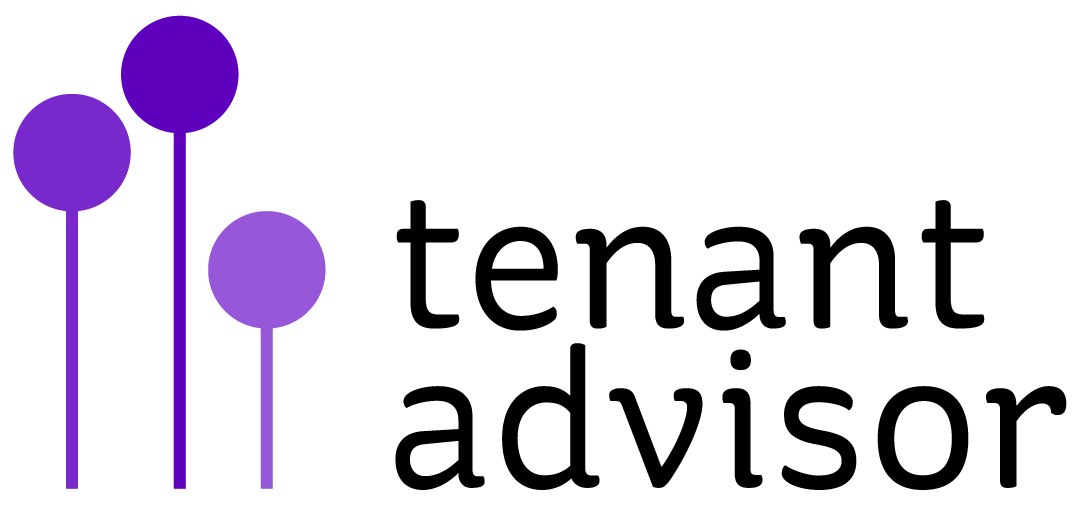 Volunteering
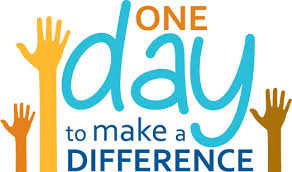 Big society
Young People and volunteering
Working people and volunteering
Can you give x hours a week/month/year to help……..?
Volunteering as a route to employment
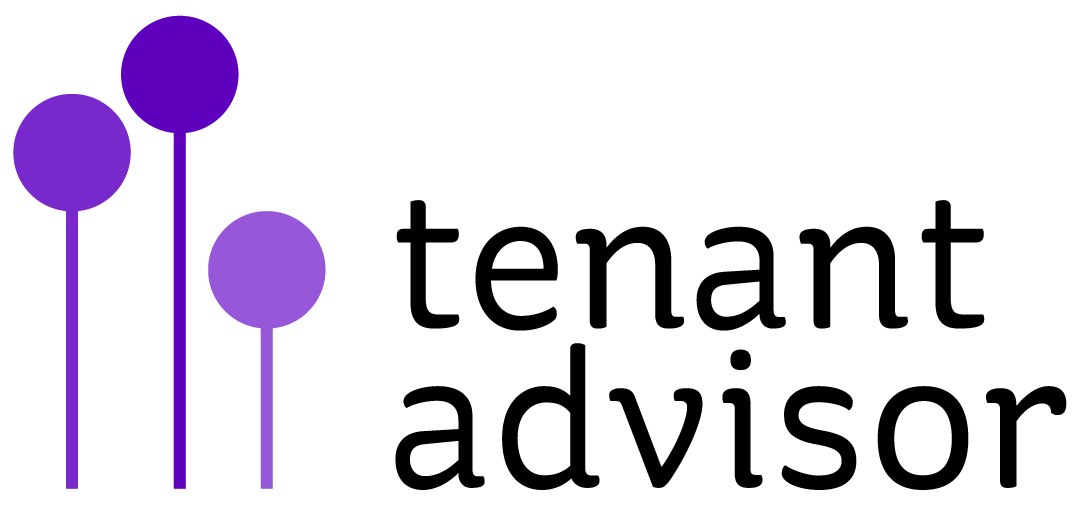 Engagement Conference - Ideas
New build – self build
Community Land Trusts
Sunday Assembly – volunteering
Drama –ASB?
Stories - You Tube and website clips
What do we do and why are we here - HACT?
DIY and decorating
UPRISING for Young People
Evening meetings and TARAs
Door knocking on UC and to understand needs
Smaller patches – more knowledge of tenants?
Us of Interns for engagement and research
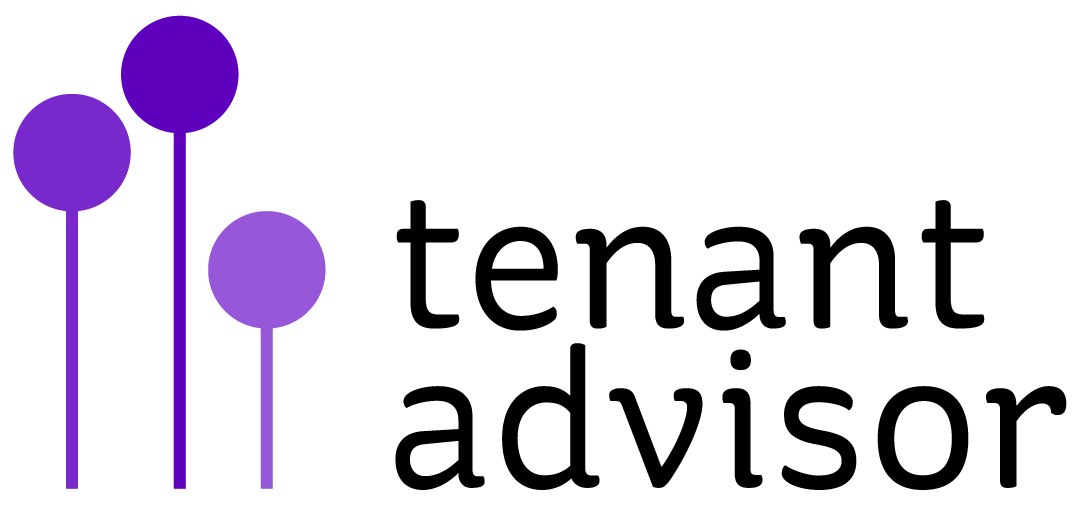 CI adding Value in meetings
Holding landlord to account for meeting regulatory standards
Holding landlords to account for service promises 
Challenging performance information
Commenting on new policies and ways of working
Scrutinising services
Feeding back through surveys, complaints and comments
Campaigning?
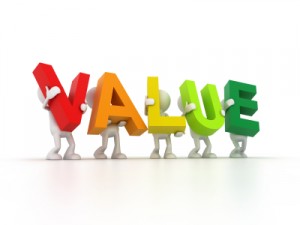 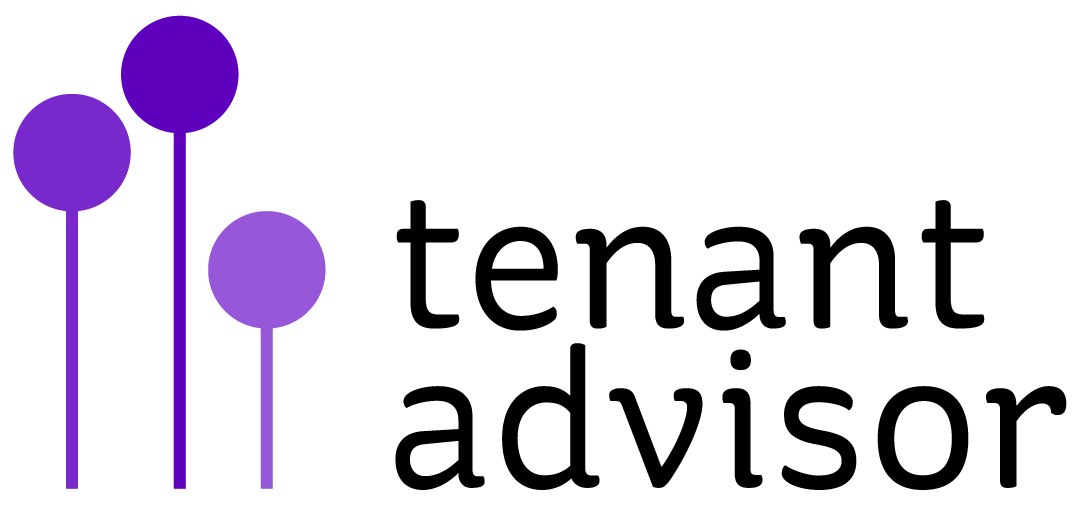 VFM and stakeholder engagement
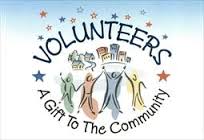 Training
Look back – did we deliver?
Look forward  - all services
What changes in services do customers want?
How are we performing?
What services need improving?
What services do not add value?
Do we waste money or effort?
Include the outputs/actions in the VFM statement forward plan
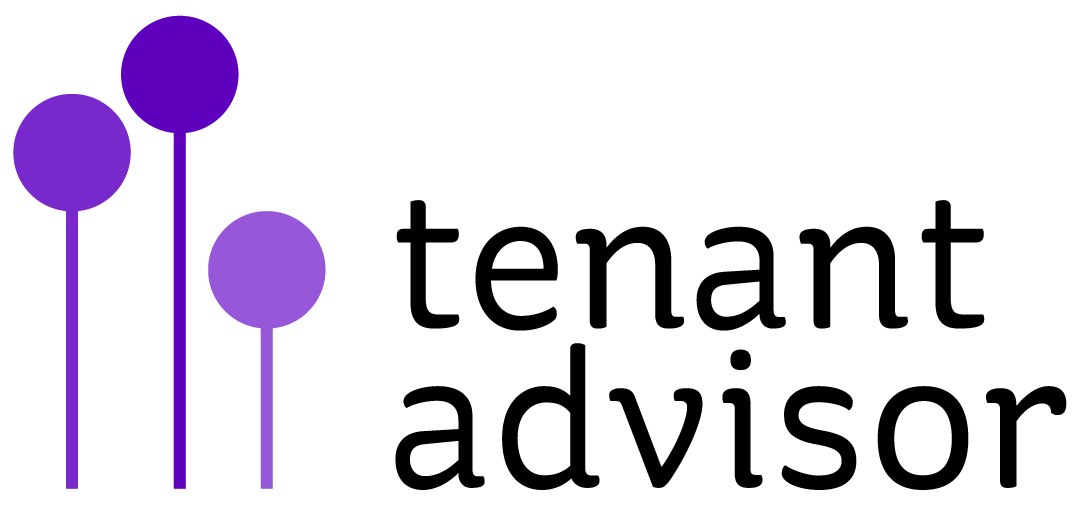 Examples - Involving customers in reviewing against regulatory standards (handout)
Meeting One
Bit of training on open unbiased questions
Questions tenants would like to ask based on regulatory standards
Evidence that tenants would like to see to demonstrate compliance
Meeting Two
Managers come back and fill in the answers and share evidence
Gaps are discussed and promises appear in the VFM statement
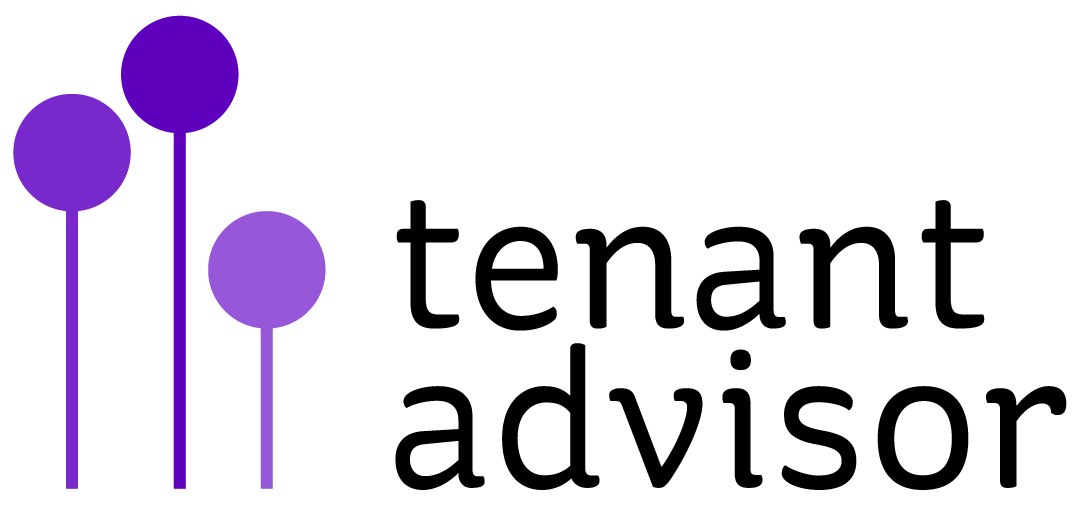 Lunch
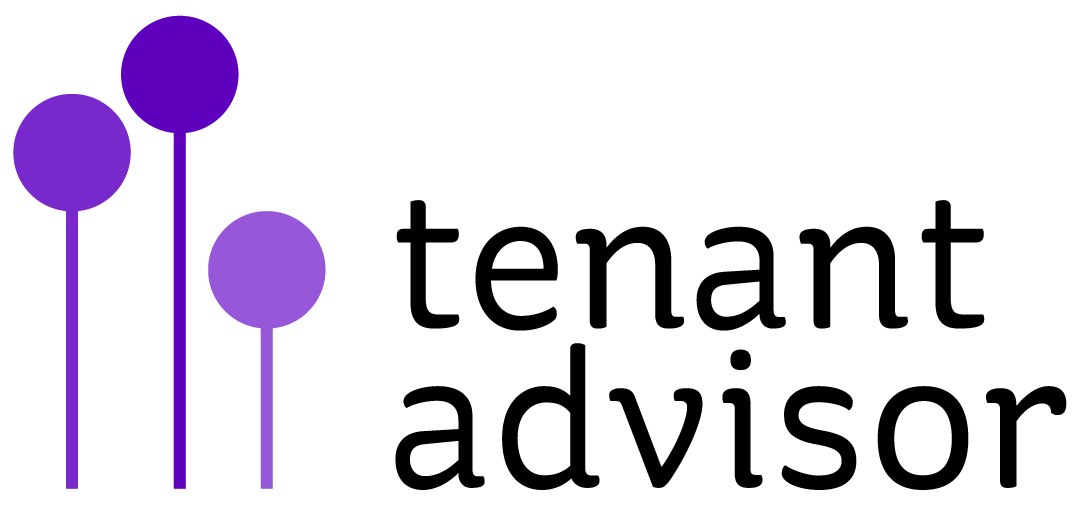 Update on the measuring CI project
25 organisations involved
Develop and test a model for measuring the quality and where possible cost of involvement
Project by Nic Bliss – investment and impact statement
Collaboration - HACT measuring community investment for the bottom line
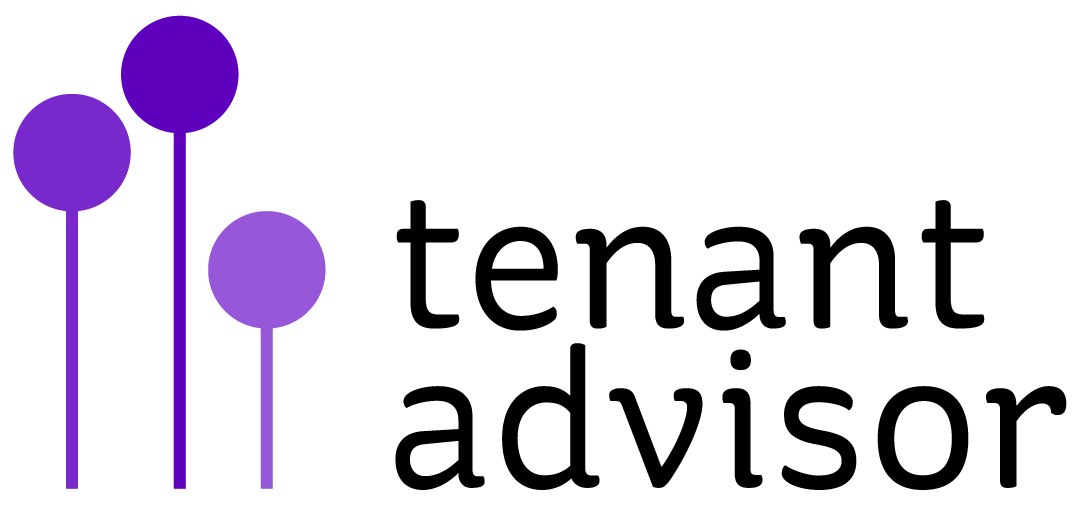 What gets measured gets done!
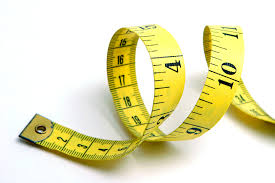 Annual Impact Assessments for Board
Service changes as a result of CI 
“So what” surveys– what have we learnt/changed – what has made a difference?
Numbers involved in attending training/involvement – but are they the same people?
Increase in under-represented groups
Satisfaction with opportunities to get involved and  views taken into account
Are the Minutes you take action focussed?
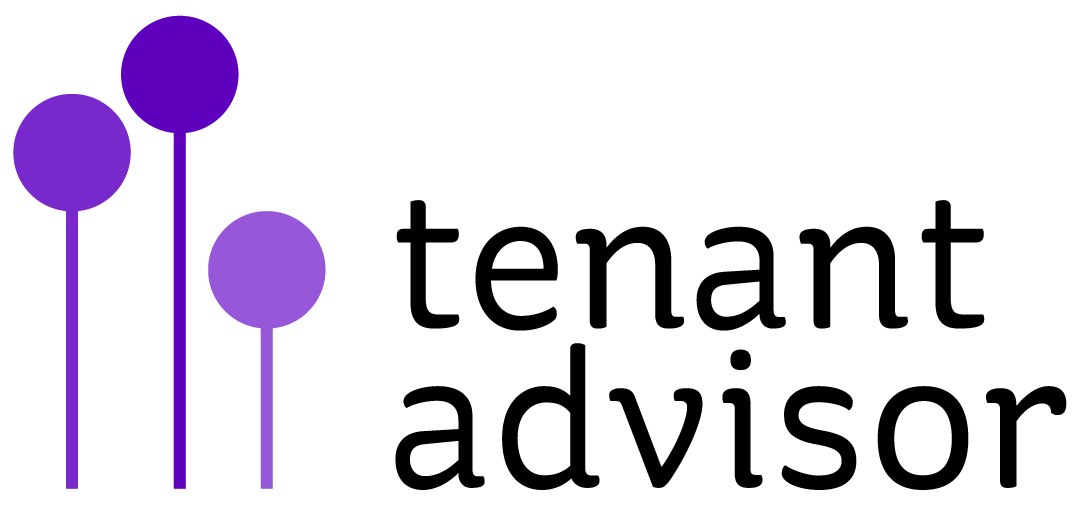 [Speaker Notes: Story so far
Most not collecting anything which execs or Board see
Those that did shared some of these with those in power]
We have always done it this way!
Few KPIs  collected 
Management of CI - not measured
Boards mainly hear only from Scrutiny Panels
Poor use of social media and web surveys
Little feedback on what has been achieved as a result
Meetings in the day-time 
CI staff not held to account for outputs by senior teams 
Reviews of long standing groups 
Good stories for your newsletters 
But is that enough?
Are you open to change?
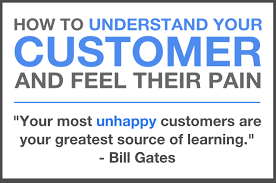 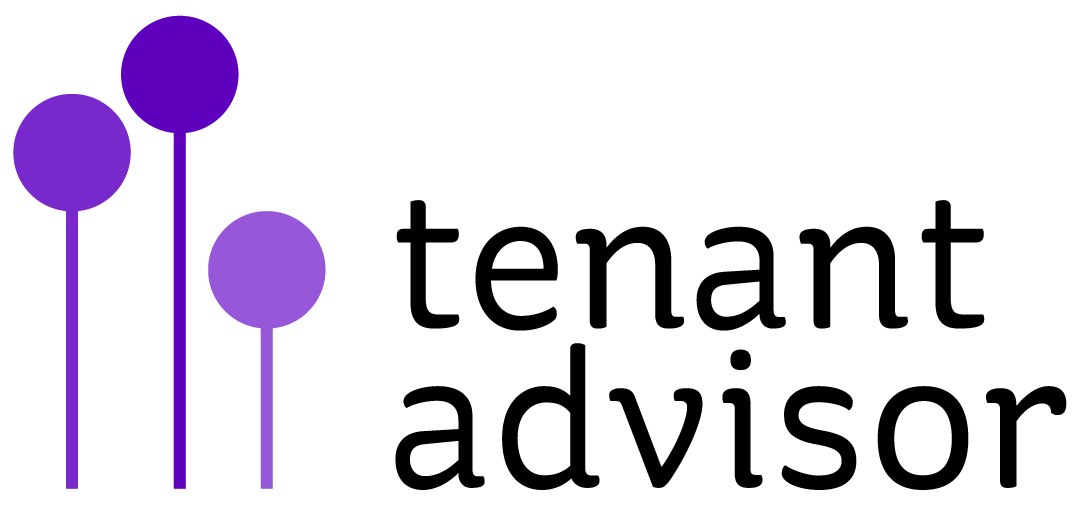 We can deliver better VFM in involvement
Task and finish groups – policy, procurement, survey results and one off quick result engagement
Joint panel with staff - review services - equal partners
Opinion gathering – at community events and centres locally and social media/website – will you incentivise?
Phone Surveys – tenants ask the questions of tenants
Neighbourhood engagement – Appreciative enquiry - discover, dream and design together
Scrutiny and Compliant Panels – lessons learnt and outcome focussed – reporting to Board
Regular Consultative Group with teeth – Equality assessment, performance review, well engaged VFM panel – reporting to Board
On Boards/ Committees – local skills and knowledge – does published performance and reporting sound right?
Tenants into employment through volunteering
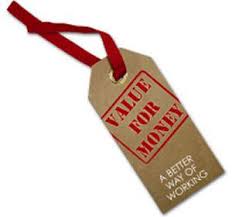 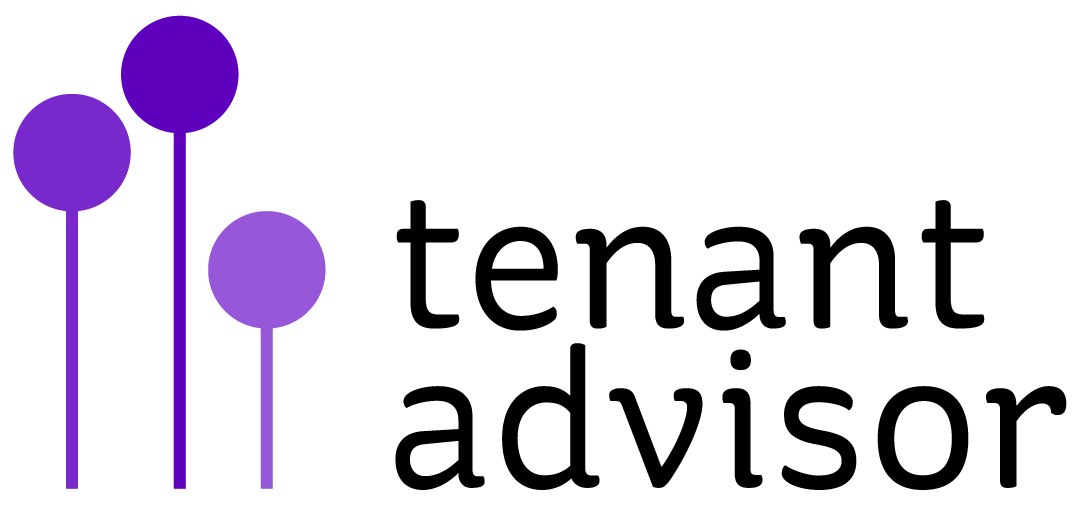 Appreciative enquiry
Energetic Define, Discover, Dream, Design and Deliver
If we focus on problems – we find them
If we focus on possibilities, we find them
Language crates reality
Carrying old ways forward should be the best old ways only
Strengths, opportunities, aspirations an results – seek out and welcome the challenge
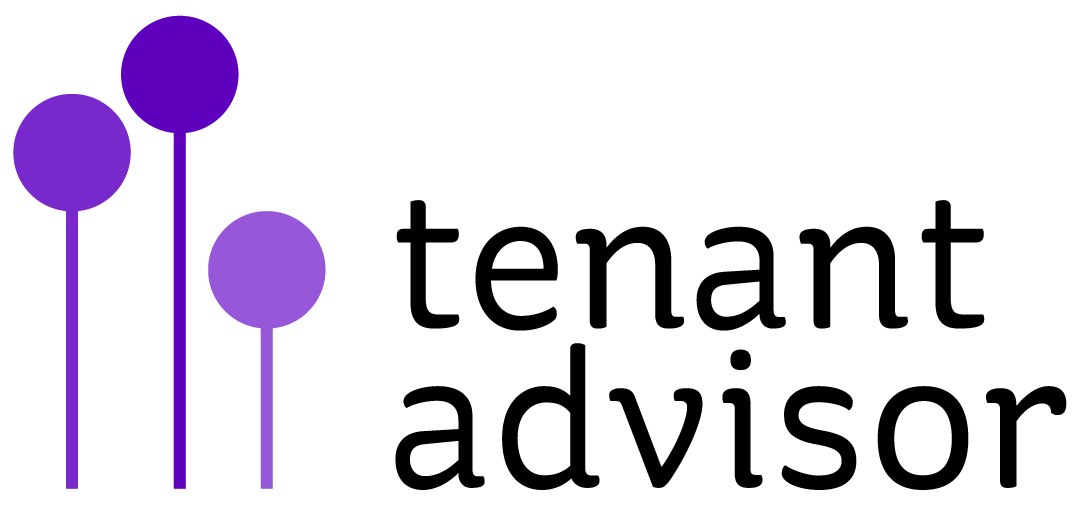 Data protection and customer groups
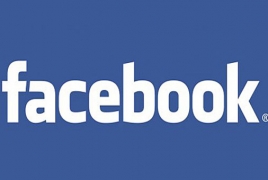 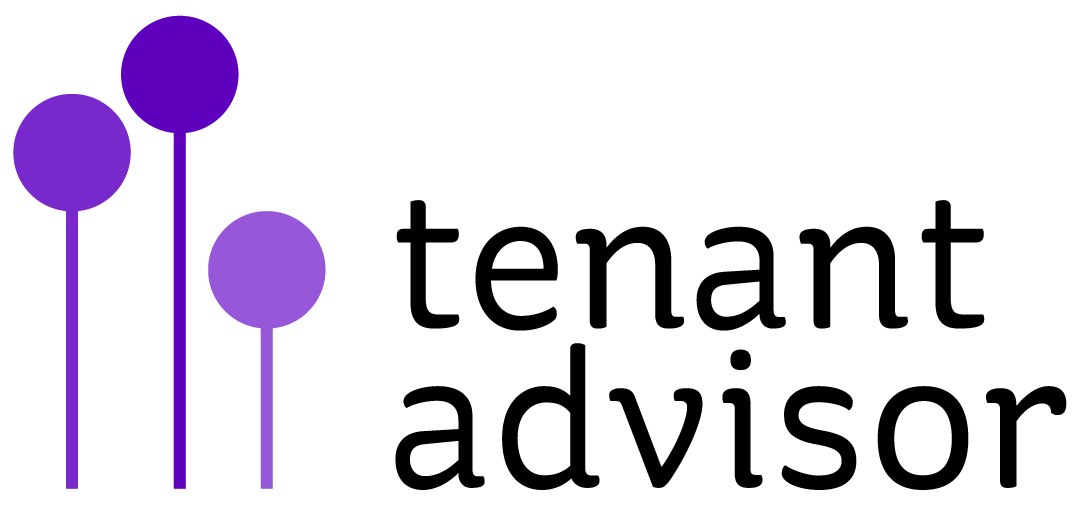 Car insurance for involved customers
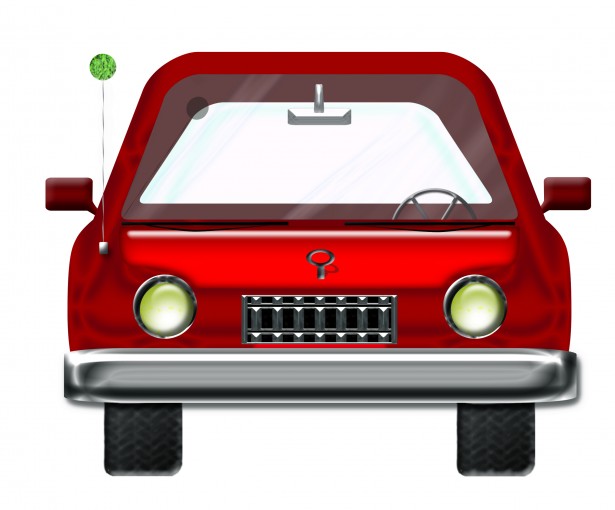 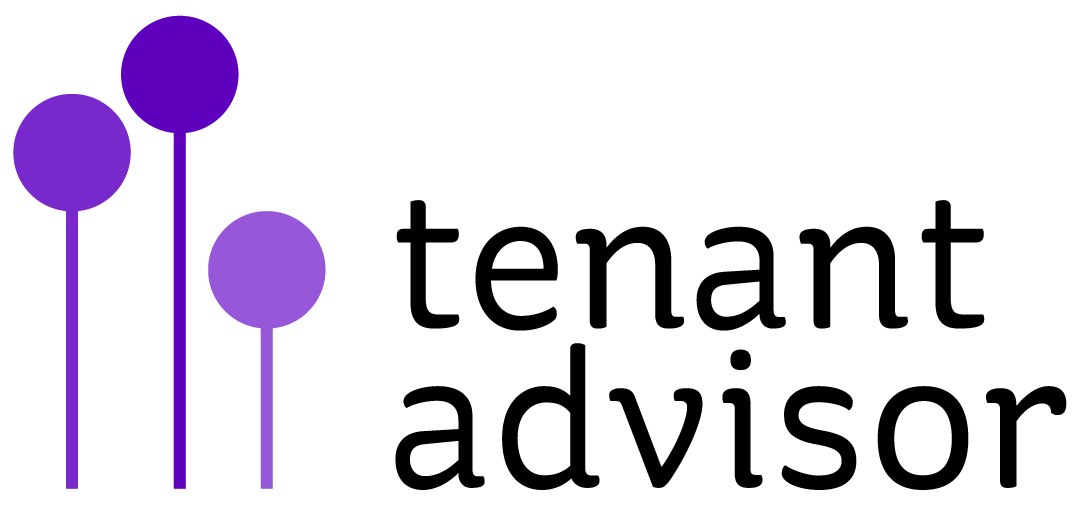 AOB
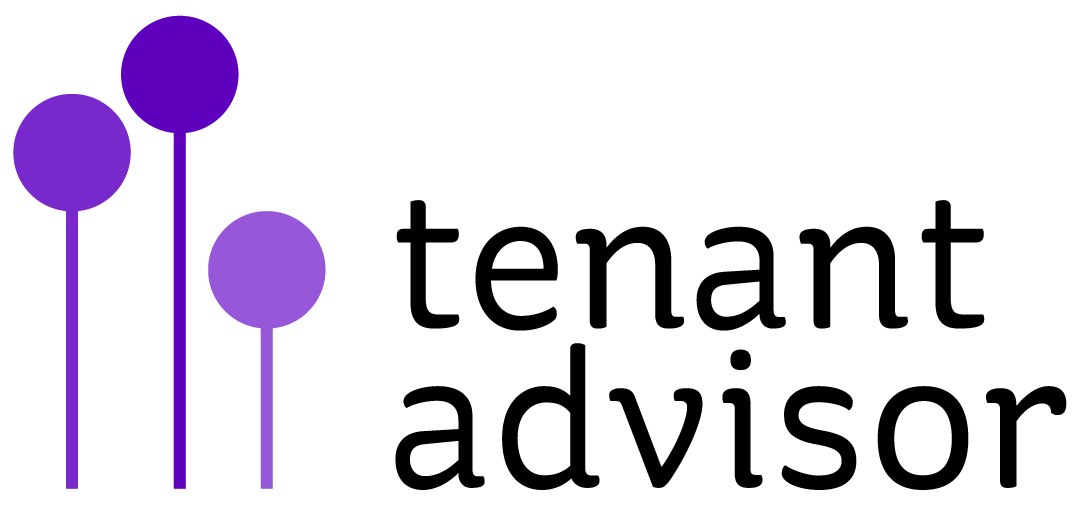 Forthcoming Training
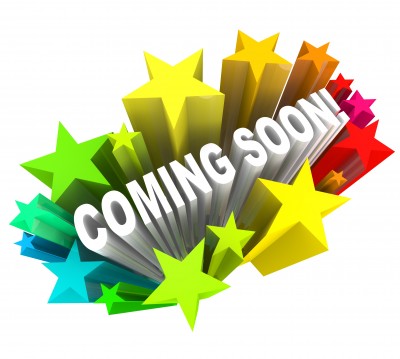 Leadership Sept - December
Complaints Panel – when?
CI Staff Unconference – when?
New to scrutiny training – when?

Topics for future meetings  please
14th October – Habinteg
27th January - Magenta
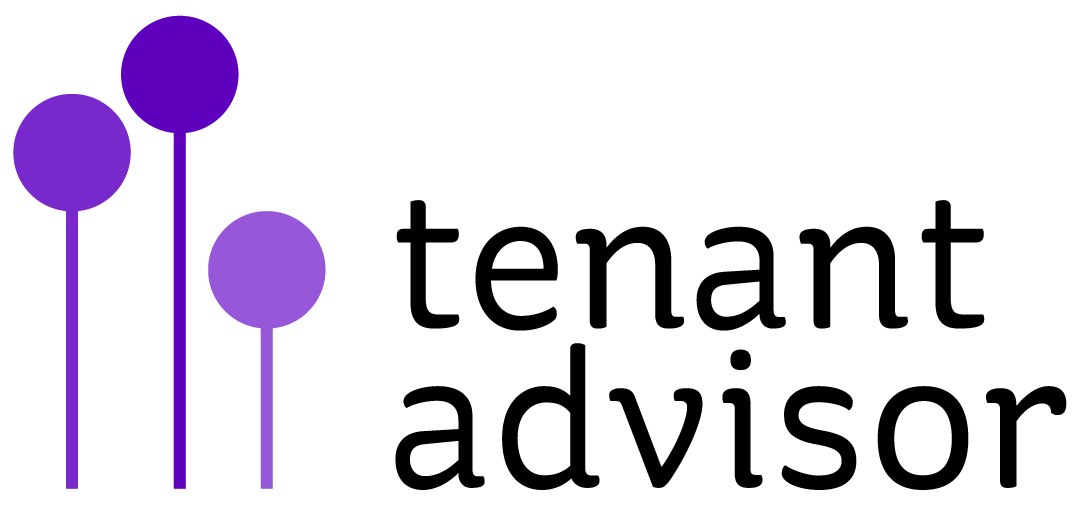 Thanks for supporting Scrutiny.net- we hope you enjoyed the meeting
Yvonne@tenantadvisor.net
07867974659
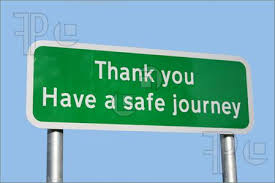 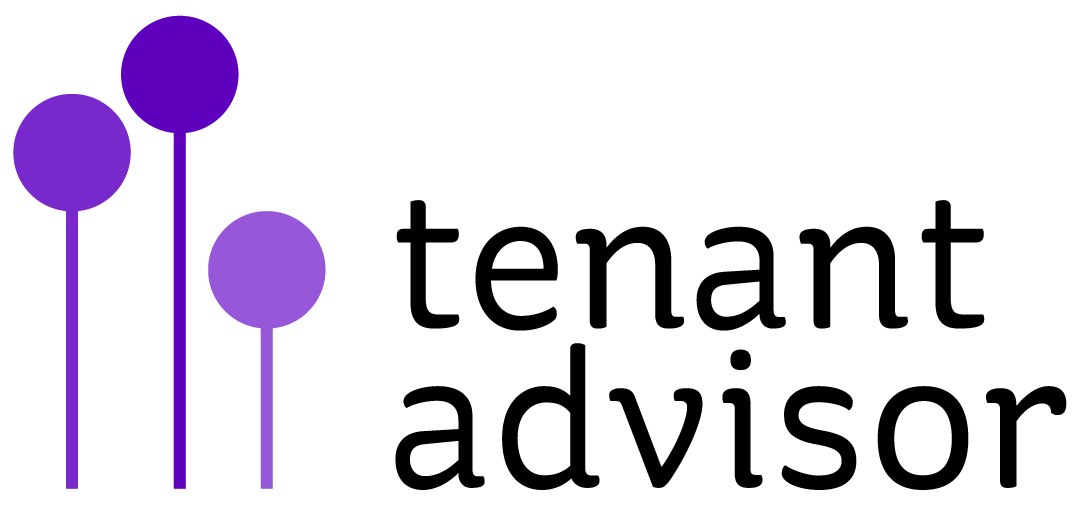